Figure 5. Gene Bhlhe41 (yellow box) in the Idd6.1+2 region from GRCm38 C57BL/6J reference does not have a homolog ...
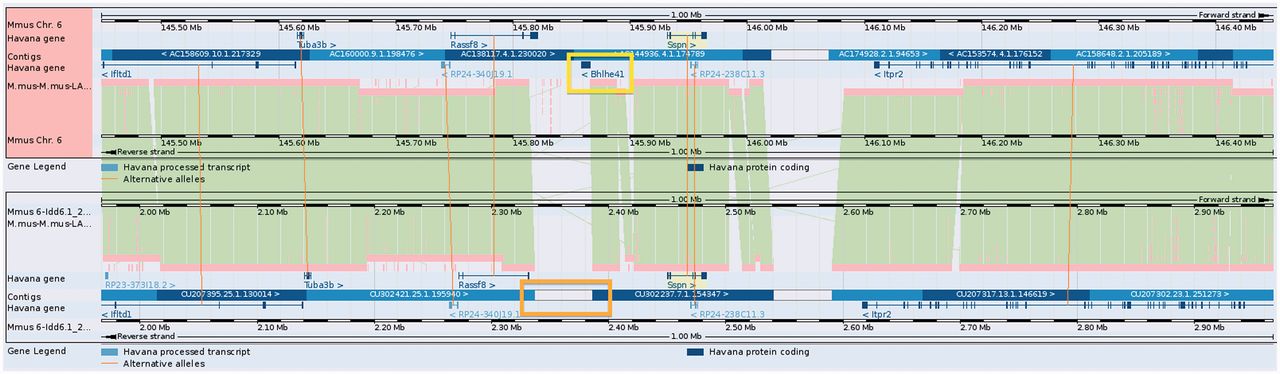 Database (Oxford), Volume 2013, , 2013, bat032, https://doi.org/10.1093/database/bat032
The content of this slide may be subject to copyright: please see the slide notes for details.
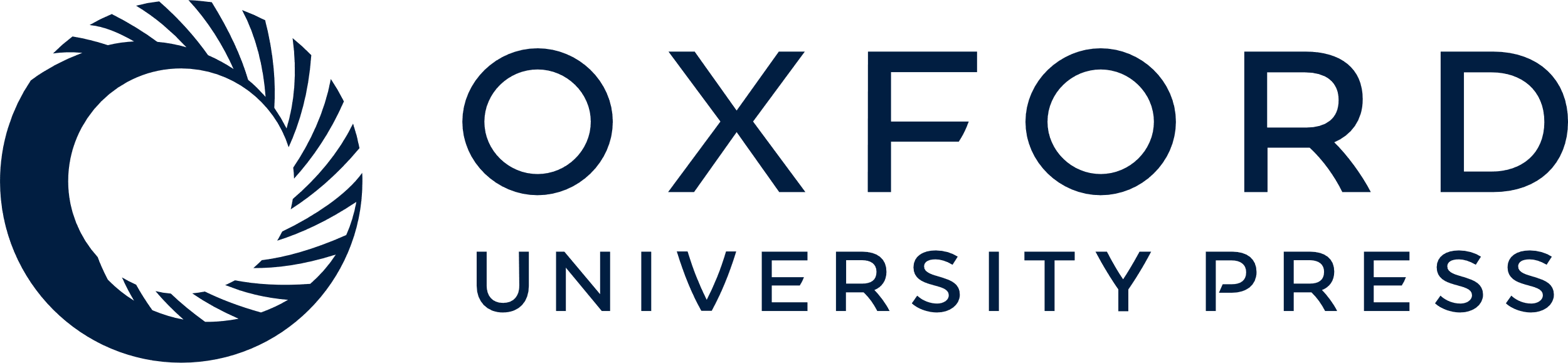 [Speaker Notes: Figure 5. Gene Bhlhe41 (yellow box) in the Idd6.1+2 region from GRCm38 C57BL/6J reference does not have a homolog annotated in NOD owing to a sequence gap (orange box). It is therefore not possible to be confident whether this gene is present and expressed in NOD mouse.


Unless provided in the caption above, the following copyright applies to the content of this slide: © The Author(s) 2013. Published by Oxford University Press.This is an Open Access article distributed under the terms of the Creative Commons Attribution License (http://creativecommons.org/licenses/by/3.0/), which permits unrestricted reuse, distribution, and reproduction in any medium, provided the original work is properly cited.]